Performance Management Process (PMP)Non-Exempt Staff
Human Resources – 2023
Agenda
Important Dates

Review of 2022-23 Cycle

PMP Form / optional Self-Assessment

Annual Review Meeting

SMART Goals for 2023-24 Cycle

Coaching and One-on-Ones

Q&A
2
Important Dates
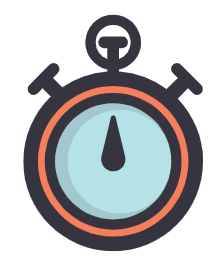 Cycle Dates:  May 16, 2022 – May 15, 2023

Completed PMP Deadline:
Due to HR by Friday, May 26, 2023
Email to: PMPForms@Salisbury.edu
3
Remember…
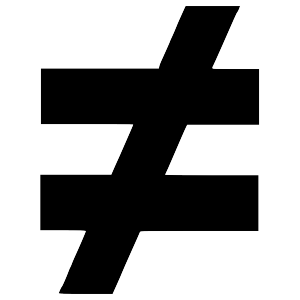 PMP is a process…
…not a form
4
Process and Cycle
Set objectives and 				
identify performance		End-of-cycle evaluation	
factors*


	



Coaching…Counseling…Feedback…Development


*The PMP process is designed to evaluate performance for the current review period only, not for past performance.
May 2022
May 2023
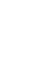 5
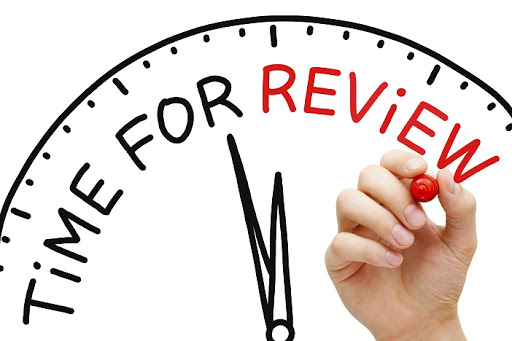 Self-Assessment
Employee completes optional PMP self-assessment form and submits to their supervisor OR
Employee can email supervisor with feedback on:
Top accomplishments
How they perceive they met their responsibilities
Changes to job duties
Feedback on progress on goals
Any additional training or support they may need
New goals they wish to accomplish

Employees must complete any required training (IT, FERPA, D&I) no later than May 19, 2023 for merit eligibility
6
Self-Assessment – cont.
If an employee wishes to complete a self-assessment they should:
Request to do so with their supervisor
Submit the self-assessment to their supervisor at least ten (10) days prior to the end-of-year evaluation meeting. Supervisor should provide due date to employees.
7
PMP Forms
PMP forms can be found on the HR website under Find it Fast / Manager & Admin Toolkit / Performance Management Process Nonexempt PMP Form

PMP’s are required for all PIN and Contingent II employees who have completed their original probation period.
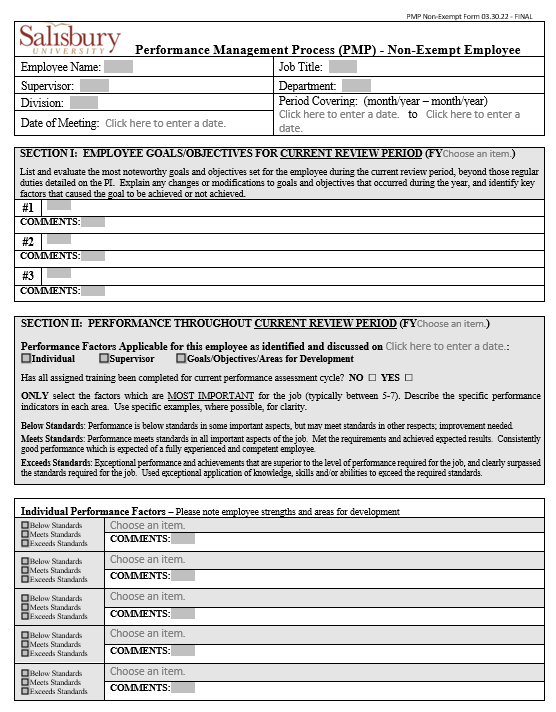 8
Probationary Period Employees
Non-exempt probationary period is 6 months
PMP’s are not required for employees during their original probationary period 
Opportunity to review PMP process with your supervisor and set goals
Previous supervisors will need to assist with completing PMP for internal transfers
9
Non-Exempt PMP Form
Comments and rating on achievement of employee goals/objectives for current review period
Evaluate most important factors for the job (typically between 5-7)
Evaluate most important supervisor factors if applicable
Overall rating
Set new goals/identify areas for development for upcoming review cycle
Comments
10
Non-Exempt Rating Scale
Exceeds Expectations: 
exceptional performance in multiple factors
superior to performance required for the job

Meets Standards: 
performance meets standards in all important aspects

Below Standards: 
performance below in some important aspects, but may meet in others
Performance Improvement Plan
11
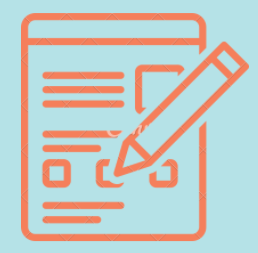 The PMP Meeting
Plan and prepare to be “OPEN”
Observe	
Probe
Express how you feel
Next steps discussion

Gather information and documentation, including employee self-assessment or feedback

Review PMP form, discuss feedback/comments with your supervisor

Sign document and keep a copy for your records
12
Opening Performance Year 2023-24
Supervisors set performance measures: 
Non-Exempt: select performance factors; set goals/objectives
Solicit employee feedback
Set training or development plans as needed
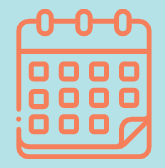 13
SMART Goals
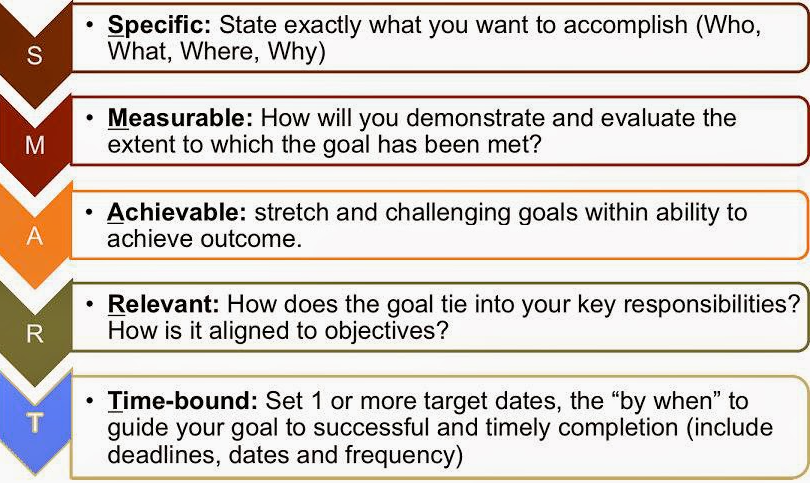 14
SMARTER Goals
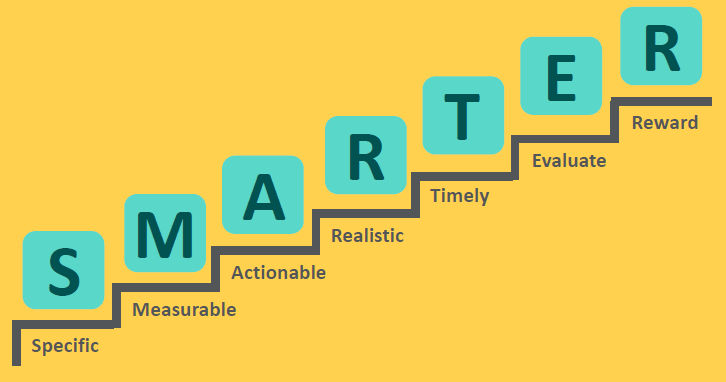 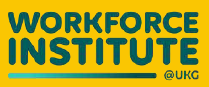 15
Write SMART Goals
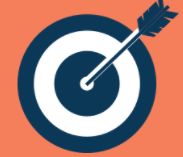 16
SMART Goals Examples
Poorly Written Goal:
17
SMART Goals Examples
Well Written Goal:
18
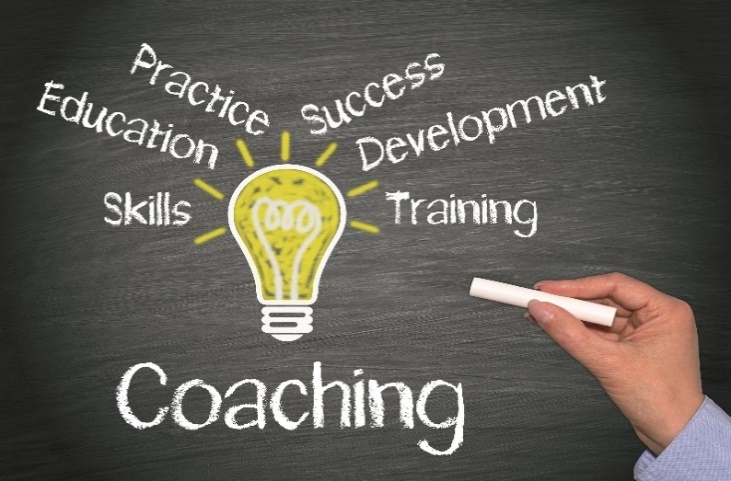 Coaching
Ongoing year-round Coaching

Recognition and feedback 

Discuss opportunities for improvement

Employee actively participates in process

Set a date for regular 1:1 discussions
19
Questions
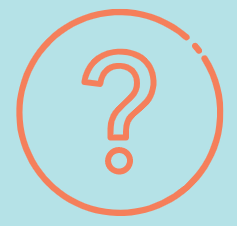 Please contact the Office of Human Resources with any questions at: humanresources@salisbury.edu or 410.543.6035.
20
Reference:SMART Goals
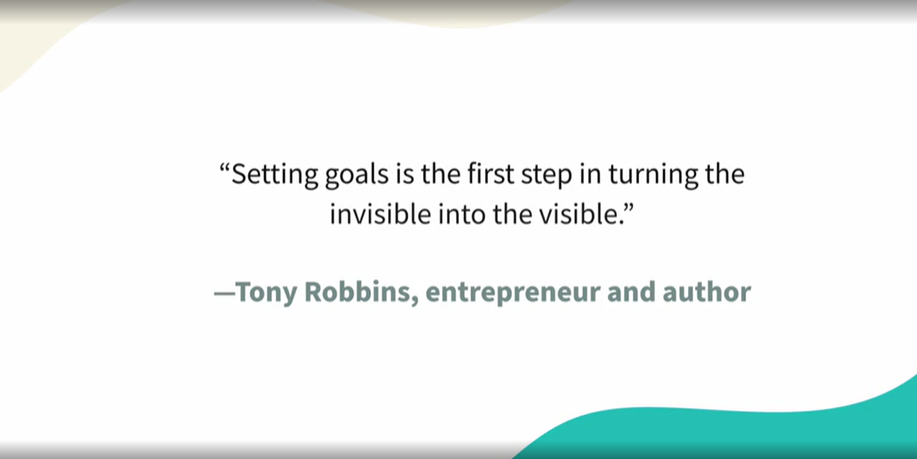 LinkedIn Learning video (click image)
21
[Speaker Notes: Click for short video (4:54)]